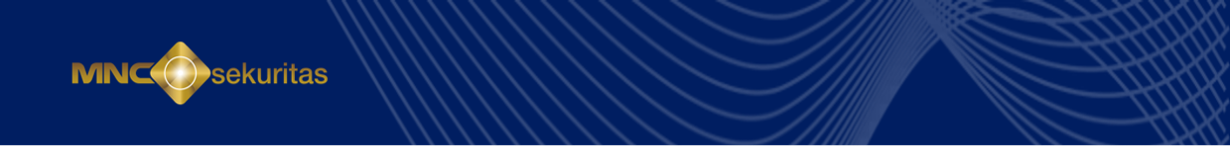 FIXED INCOME RESEARCH – DAILY UPDATES
February 01, 2024
Global Market Updates 
Wall Street equities experienced minor losses at Wednesday’s close (Jan 31, 2024). DJI fell by -0.82%, S&P 500 slid by -1.61%, and Nasdaq closed down by -2.23%. 
Stocks closed lower as the broader market is faced pressure as technology stocks declined, influenced by disappointing earnings from Alphabet, AMD, and Microsoft that fell short of high expectations. On a positive note, Boeing and Paramount Global surges by+4% and +8%, respectively.
US Treasury 10-yr yields fell by -7 bps to 3.99%, and 2-yr yields down by -9 bps to 4.27% on Wednesday. Bond yields fell as Jan ADP report showed lower-than-expected job additions and Q4 employment cost index rose less than anticipated. 
The US Jan-24 ADP employment change increased by +107,000, below the expected +150,000. The Q4 Employment Cost Index rose by +0.9% QOQ, below the expected +1.0% and marking the smallest increase in 2-1/2 years.
The US Jan MNI Chicago PMI unexpectedly declined by -1.2 to 46.0, falling short of the expected increase to 48.0.
The Treasury's announcement for the February quarterly refunding includes the sale of USD121bn in T-notes and T-bonds, meeting expectations. The Treasury has signaled no plans to increase auction sizes for at least the next several quarters.
Global bond yields were mixed on Wednesday; the German bund 10-yr yield fell by -11.2 bps to 2.15%, while the UK gilt 10-yr yield down by -10.7 bps to 3.79%. The Japanese GB 10-yr yield closed up by 1.50 at 0.73%.

Domestic Market Updates
Indonesian benchmark series of LCY government bonds closed higher on Wednesday (Jan 31, 2024), with the 10-yr benchmark yield fell -2.10 bps to 6.58%. 
The IDR weakened against the USD (USD/IDR rose by +0.02% to 15,782) at Wednesday’s close. The IDR edged down as the market anticipated the potential decision by the Fed to maintain the benchmark interest rates.
Finance Minister Sri Mulyani Indrawati stated in a Tuesday KKSK conference that Indonesia's financial system stability in Q4 2023 remains intact. Economic growth is projected to stay around 5%, with a decreased unemployment rate of 5.32% and a poverty rate of 9.36%.
Meanwhile, The IMF has released the World Economic Outlook update for January 2024. The report forecasts a 5% economic growth for Indonesia in 2024, which projected higher than China’s at 4.6%.  
On Wednesday’s Indo-GB series trading, FR100 and FR101 once again were notable in the bond market, experiencing high trade volumes of IDR2.11tn and IDR2.03tn, respectively. Moreover, FR102 and FR81 exhibited significant trading frequency.

Market Forecast 
Given the recent developments that unfolded within the global and domestic markets, we expect the 10-yr Indo GB yield to move within the range of 6.50-6.65% for today.
Attractive Indo GB series to be traded today : FR0081, FR0091, FR0096, FR0100, FR101.
Sources : Bloomberg, MNCS
Sources : Bloomberg, IBPA, MNCS
Sources : Bloomberg, MNCS
Sources : IBPA, MNCS
Fixed Income Analyst
Ridwan Adi Gunawan
ridwan.gunawan@mncgroup.com
Sources : DJPPR, MNCS
MNCS Research Division
Page 1
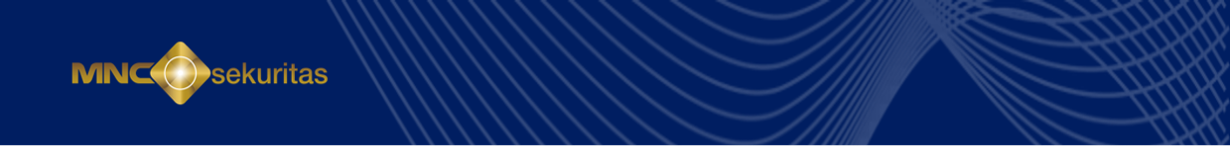 FIXED INCOME RESEARCH – DAILY UPDATES
February 01, 2024
MNCS Research Division
Page 2
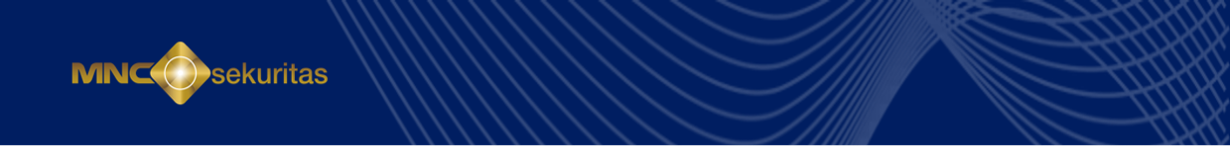 FIXED INCOME RESEARCH – DAILY UPDATES
February 01, 2024
MNC Research Industry Ratings Guidance
OVERWEIGHT : Stock's total return is estimated to be above the average total return of our industry coverage universe over next 6-12 months
NEUTRAL : Stock's total return is estimated to be in line with the average total return of our industry coverage universe over next 6-12 months
UNDERWEIGHT : Stock's total return is estimated to be below the average total return of our industry coverage universe over next 6-12 months
MNC Research Investment Ratings Guidance
BUY : Share price may exceed 10% over the next 12 months
HOLD : Share price may fall within the range of +/- 10% of the next 12 months
SELL : Share price may fall by more than 10% over the next 12 months
Not Rated : Stock is not within regular research coverage
PT MNC SEKURITAS
MNC Financial Center Lt. 14 – 16
Jl. Kebon Sirih No. 21 - 27, Jakarta Pusat 10340
Telp : (021) 2980 3111
Fax : (021) 3983 6899
Call Center : 1500 899
Disclaimer
This research report has been issued by PT MNC Sekuritas, It may not be reproduced or further distributed or published, in whole or in part, for any purpose. PT MNC Sekuritas has based this document on information obtained from sources it believes to be reliable but which it has not independently verified; PT MNC Sekuritas makes no guarantee, representation or warranty and accepts no responsibility to liability as to its accuracy or completeness. Expression of opinion herein are those of the research department only and are subject to change without notice. This document is not and should not be construed as an offer or the solicitation of an offer to purchase or subscribe or sell any investment. PT MNC Sekuritas and its affiliates and/or their offices, director and employees may own or have  positions in any investment mentioned herein or any investment related thereto and may from time to time add to or  dispose of any such investment. PT MNC Sekuritas and its affiliates may act as market maker or have assumed an underwriting position in the securities of companies discusses herein (or investment related thereto) and may sell them to or buy them from customers on a principal basis and may also perform or seek to perform investment banking or  underwriting services for or relating to those companies.
MNCS Research Division
Page 3